Chiba Campaign Daily Report
2022 12/5
B3 Shunya Mizobuchi
[Speaker Notes: 顧さんは？
1]
H₂O volume mixing ratio(4 Directions)
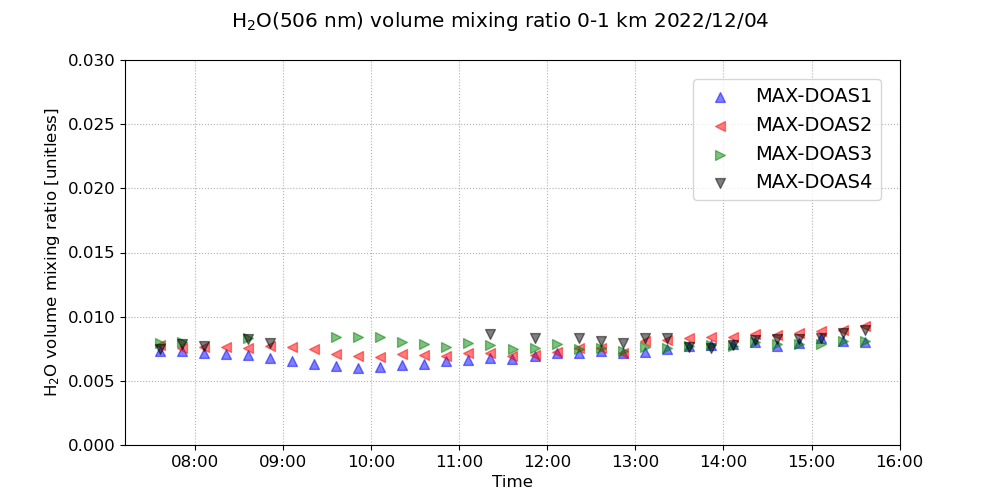 H₂O number density(4 Directions)
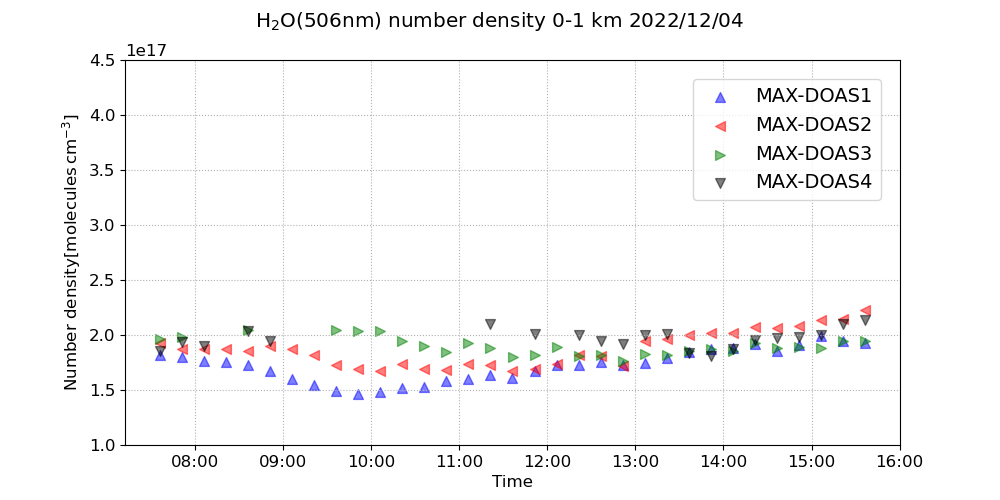 Comparison of RH between MAX-DOAS and Maximet
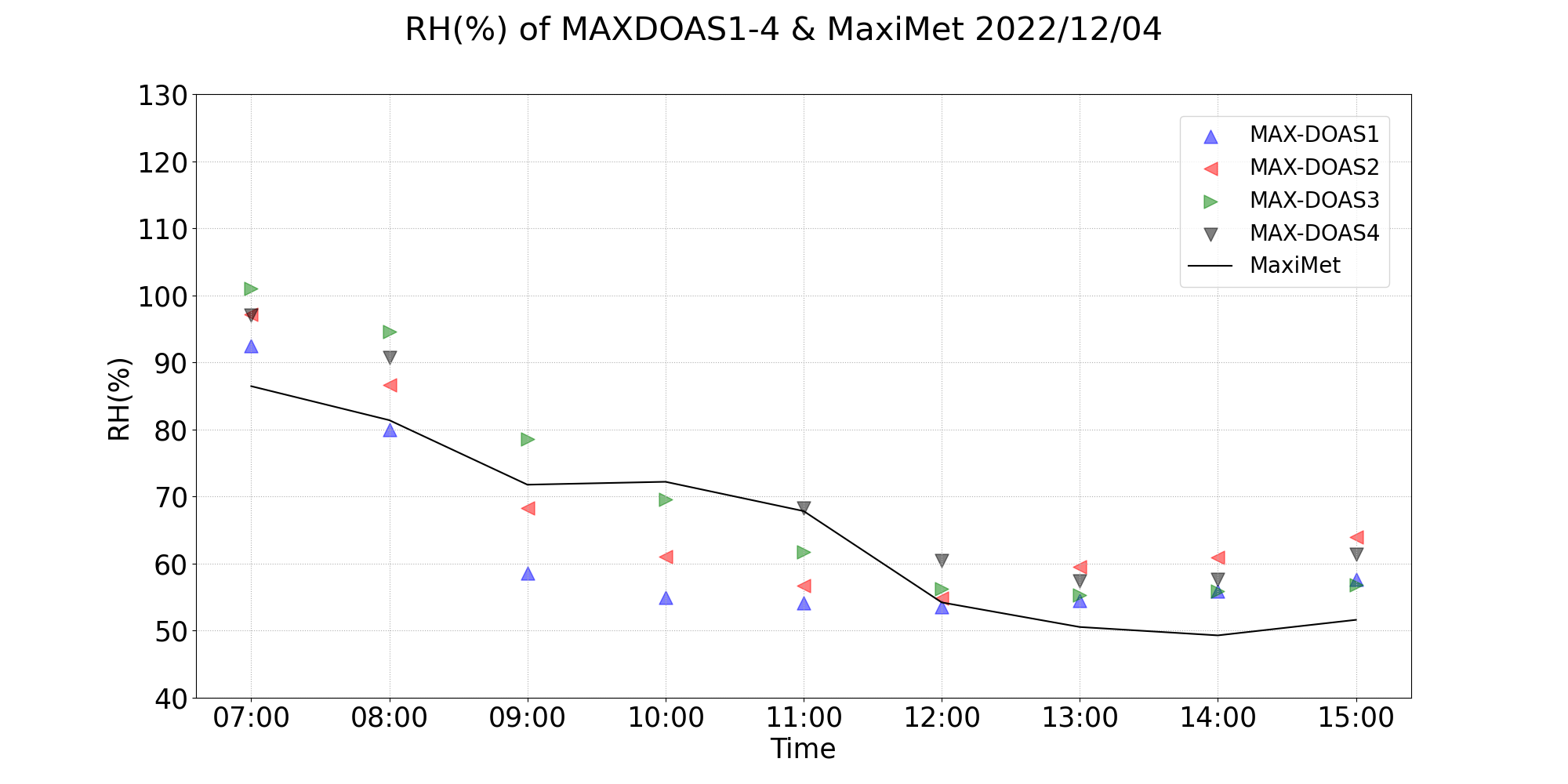 RMSE and MAE of RH(%)
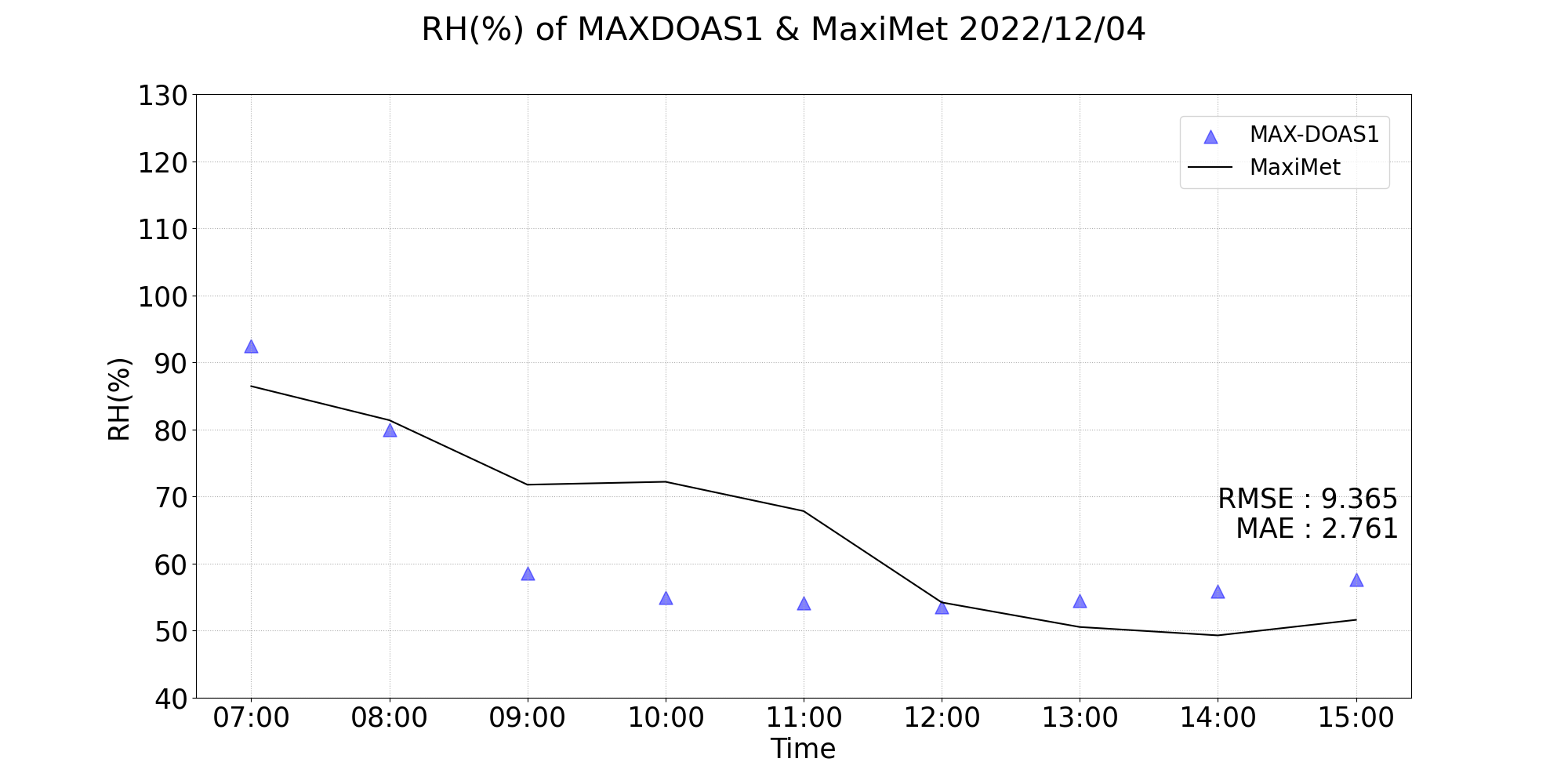 Comparison of PWC between MAX-DOAS and MWR
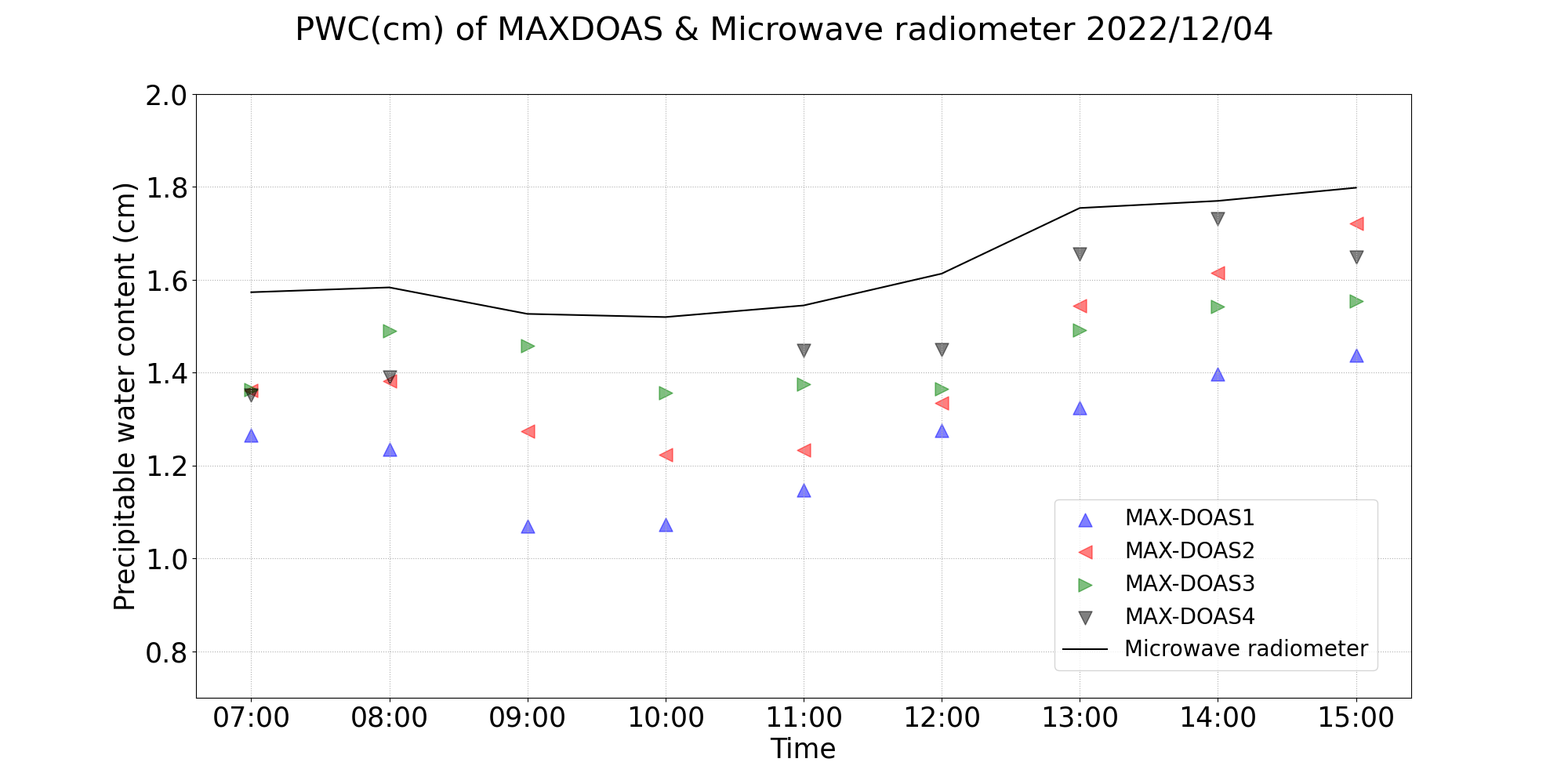 RMSE and MAE of PWC(cm)
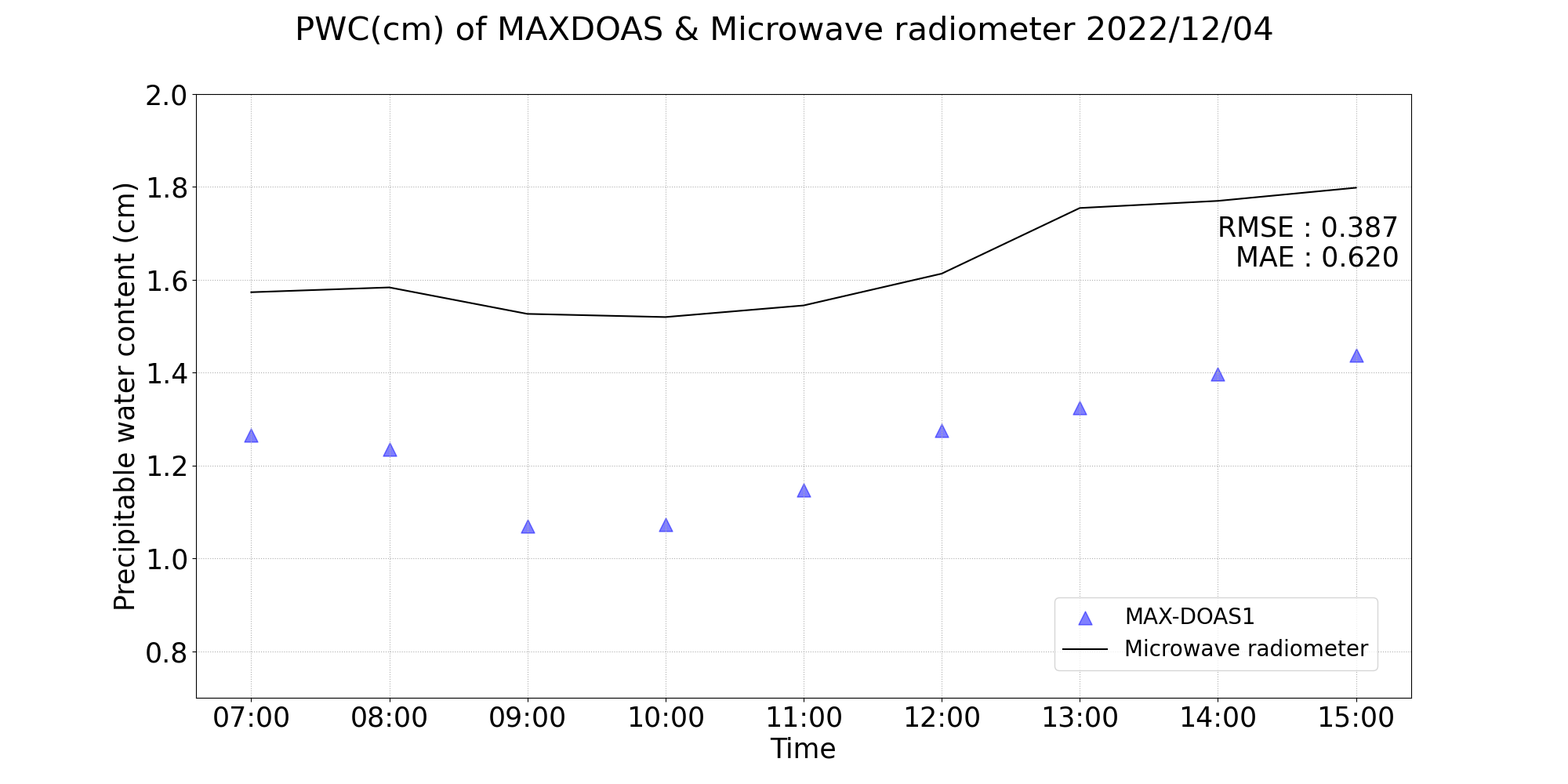 Comparison of RH between MAX-DOAS(0-3 km) and Maximet
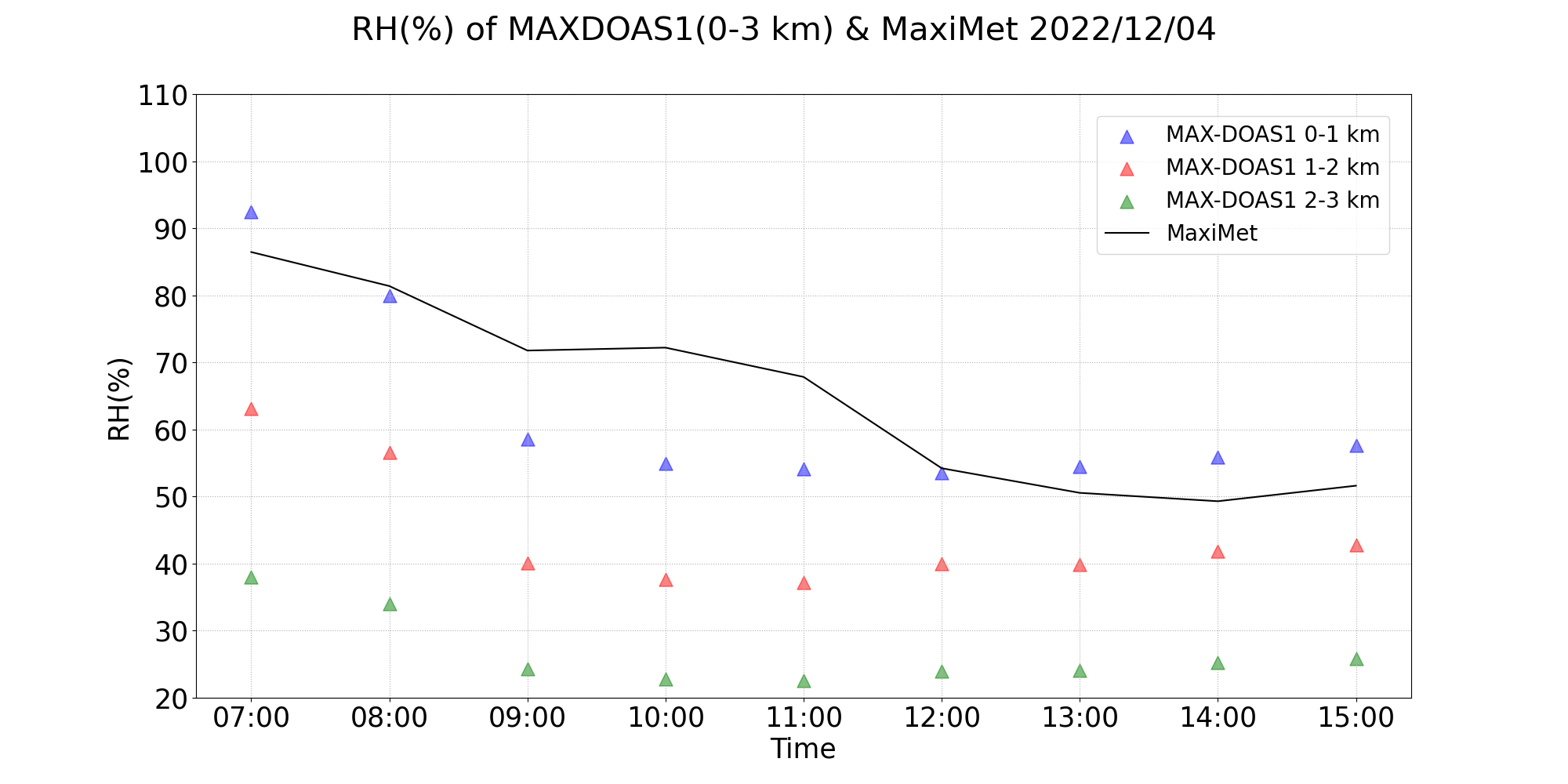